Promoting the innovation ecosystem in the periphery: 
insights from the experience in Ceara
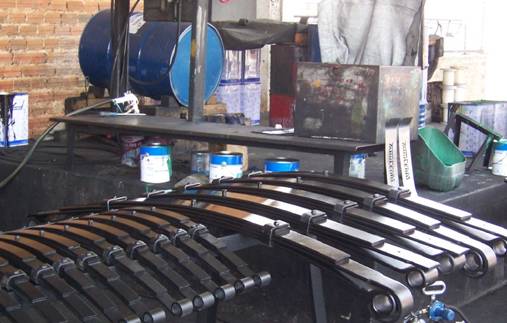 David Bentolila 
Ruppin Academic Center
Roundtable BGU- UFC
Innovation as an Instrument for the Promotion of Non-technological FirmsFortaleza, Brazil, July 19-24, 2023
The project was sponsored and initiated by FIEC under the Presidency of  Roberto Proença de Macêdo , and conducted by Carlos Matos Lima, Pedro Sisnando Leite, Monica Clark Cavalcante and the FIEC personnel
Cariri
06/08/2014
Development of innovation requires a supporting ecosystem
	Such an ecosystem usually develops in urban areas.

How can an ecosystem of innovation be developed even in the peripheral areas?
	A pilot of ecosystem development in peripheral areas was carried 	out in the state of Ceara.

	It seems that we can learn from him also about the future
Breaking the GAP between the periphery and the Capital
Gathering leaders, industries interested in Innovation,  government institutions, regional universities, financing groups, local municipalities
The Regional Innovation Center - RIC –“POLO de inovacao”
Regional Innovation tool, aims to empower the region.

Formation of social capital: articulation of actions between various innovation institutions.
Encouragement of innovation dynamism: identify local potencial and attracting investment.
Identify potential problems: take action to overcome issues.
How?
Structure of the Regional Innovation Center - RIC
Industries in the region
Universities in the region
Regional institutions of the innovation ecosystem
State institutions of the innovation ecosystem
RegionalAdvisory Board
Relevant Core Industries – like the Nucleos below
InnovationCenter
Examples: UFC, IFCE
Sectorial Core“n”
Coordinator
SectorialCore1
Examples: SEBRAE,
Sectorial Core2
SectorialCore3
Examples: CENTEC, FIEC
Agrifood
Shoes
Ceramics
Cement and Mining
Confection
Mechanical metal
The Regional Advisory Board serves as a forum for the discussion of fundamental issues for the promotion of innovation in the region and in the center's management.
The Chairman of the Board is one of the region's industrial leaders.

The Advisory Board has representatives from the region's entities:
- regional industries 
- Leaders of regional companies interested in stimulating innovation
- Regional Universities - Educational and research institutions.
REGION
Regional Advisory Board
Management Group
institutional articulation
Conselho Regional
Innovation Center
Coordinator
Sectorial Core 1
Sectorial Core “n”
State Project 1
State Project”n”
operational articulation
Sectorial Core 2
Sectorial Core 3
State Project 2
State Project 3
Relationship Region - State
Institutional articulation between Regional Board and Management Group;
Operational articulation between Sectorial Cores and State Projects;
STATE
Main Attributions of the Regional Innovation Center -1
Mapping the relevant profile of the region regarding innovation
Relationship between municipal and regional entities related to innovation
Relationship between companies and regional universities
Formation of the Advisory Board
Select a dynamic coordinator that enables the interaction and cooperation between all these institutions
Main Attributions of the Regional Innovation Center- 2
Creation of Thematic Groups – Sectorial Cores
“Reach-out” to detect suitable companies for innovation
  Implementation of the Innovation Agents Project in the region
Implemention of Innovation Teams in monitored companies
Support companies in order to respond to innovation proposals
Organization of regional events with innovation themes
Collection data about results and measurement model
Bring suitable financial and professional assistance

Breaking the Gap
Two Regional Innovation Centers have been implemented –in Baijo Jaguaribi and in Cariri
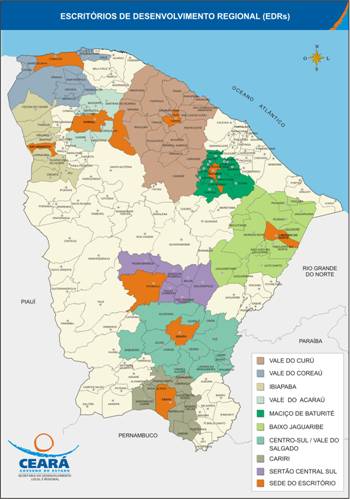 Baijo Jaguaribi
Region
Cariri
Region
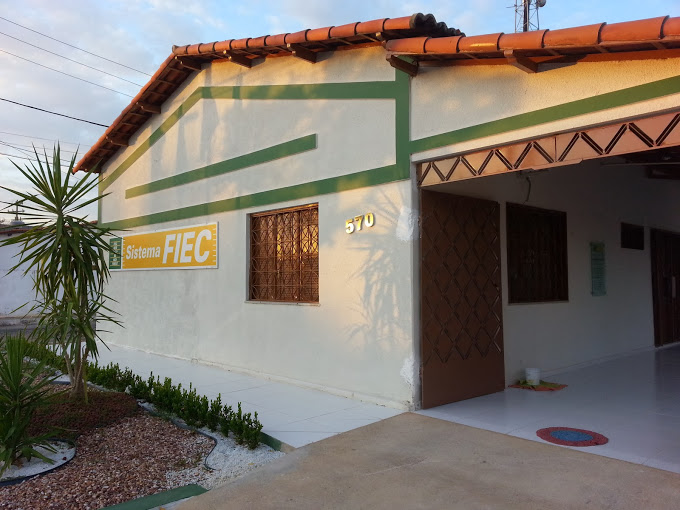 Polo do Jaguaribe
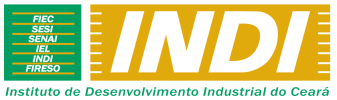 Innovation Agents – a crucial element in the Innovation Center
10 Companies monitored by 2 pairs of Agents.
More than 30 demands identified.
Demands forwarded to SENAI and IEL.
Innovation Agent
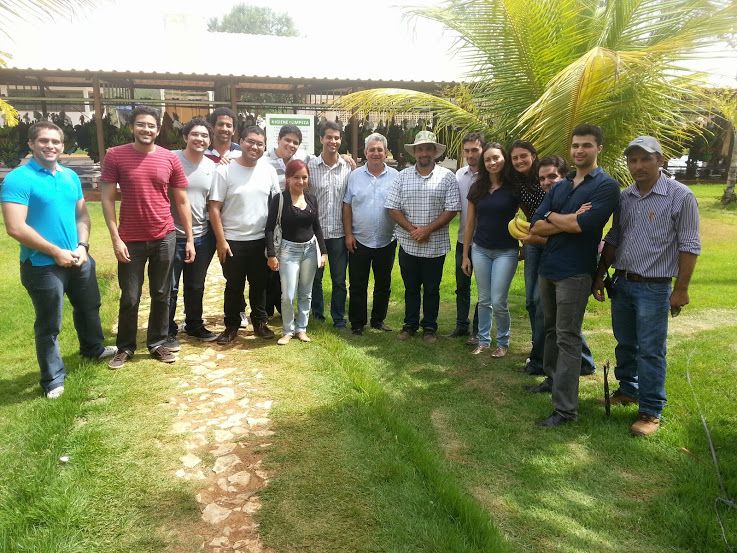 Events Organized
Inauguration of the House of Industry –Baking Course with SENAI's Mobile Unit (250 Students) –
InovaVale event - Sectors Facing the Future
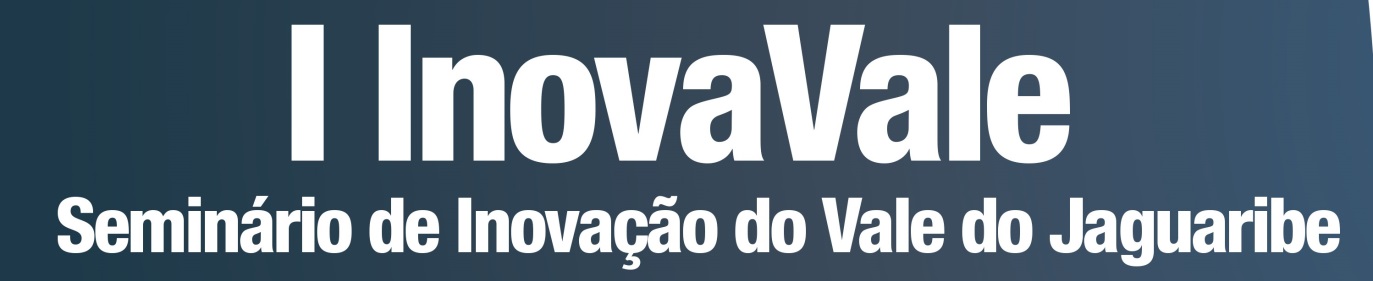 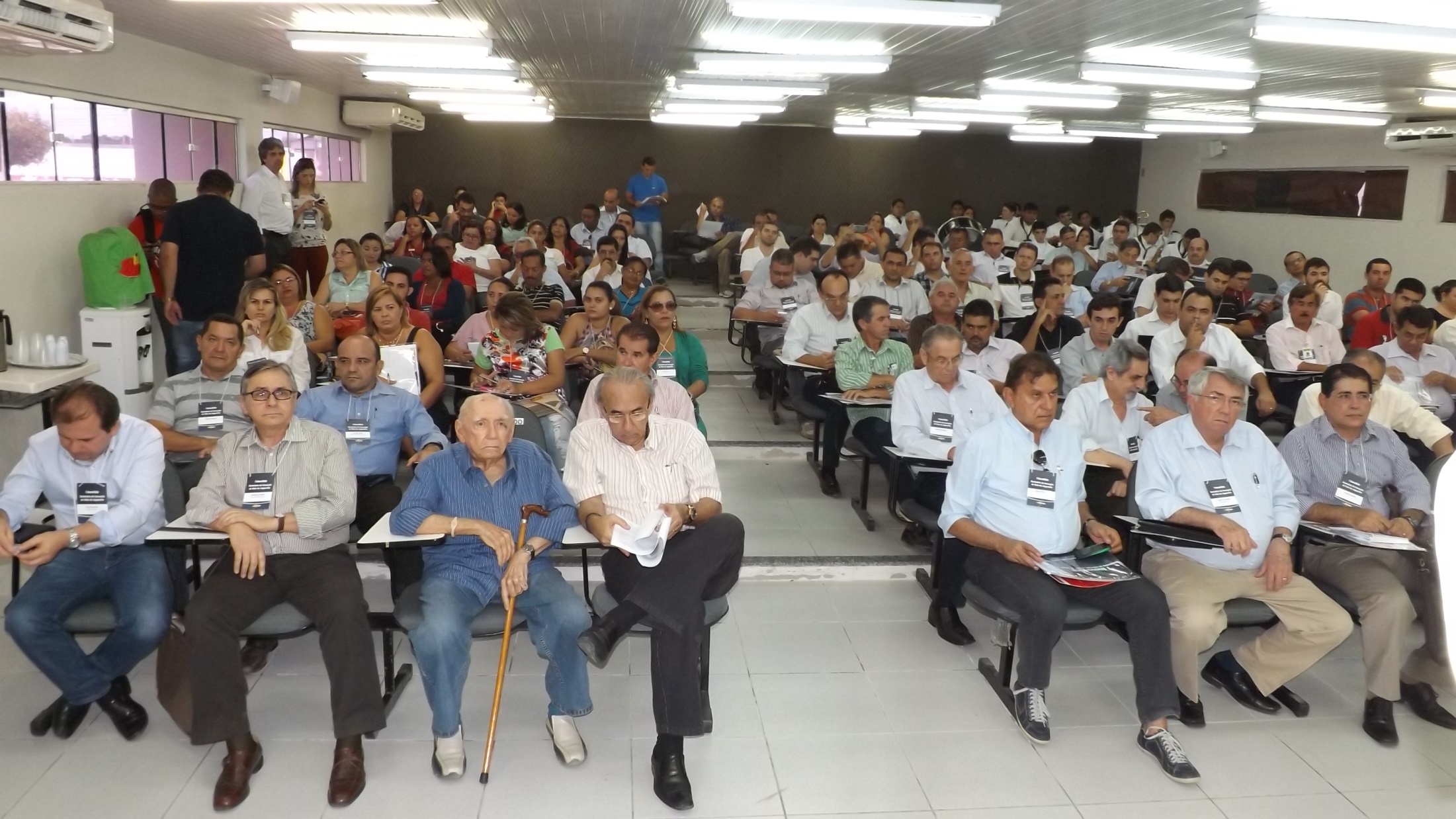 Auditório do CVT de Russas - lotado
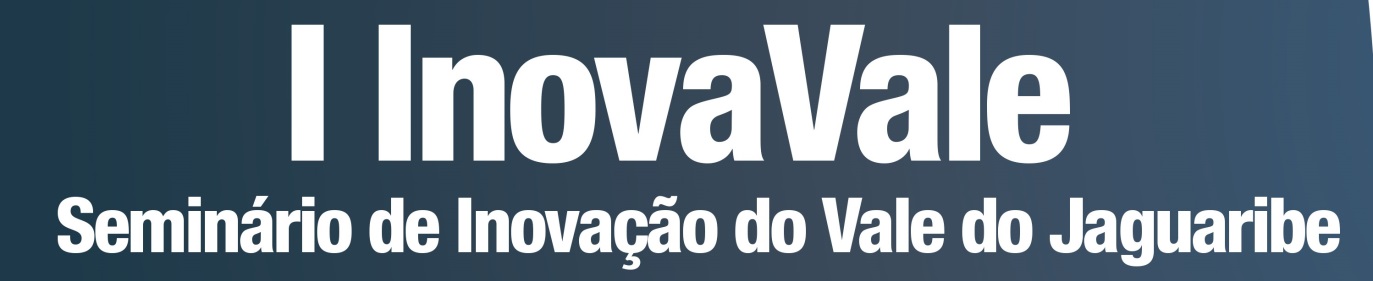 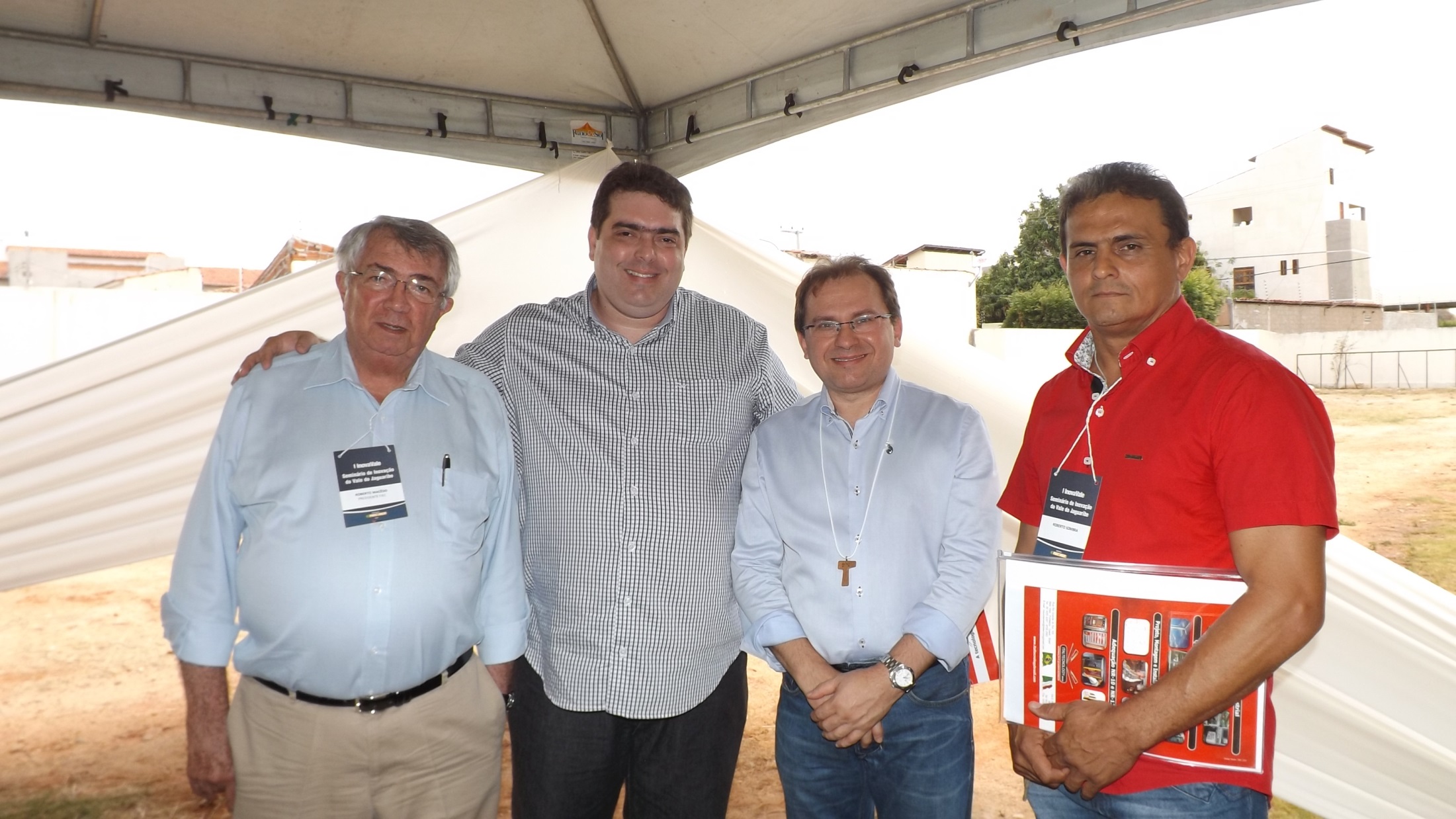 Bate-Papo dos empresários da região com o Presidente Roberto Macêdo e  Carlos Matos
Sectorial Cores (nucleos)
6 Sectorial Cores:
Agrifood
Shoes
Ceramics

Cement and Mining
Confection
Mechanical metal
InovaVale - September
WorkShops:
Credit and Financing

Thematic Meetings:
Energy Efficiency
Infrastructure and Logistics
Productivity.
Business roundtable.
Other Actions
IFCE Incubator
	- Support in the elaboration.
	- Board Membership.

Sector Events:
	- InovaMetal
	- InovaAgro
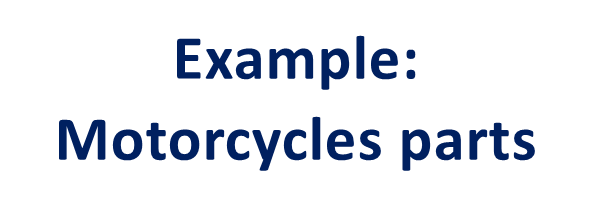 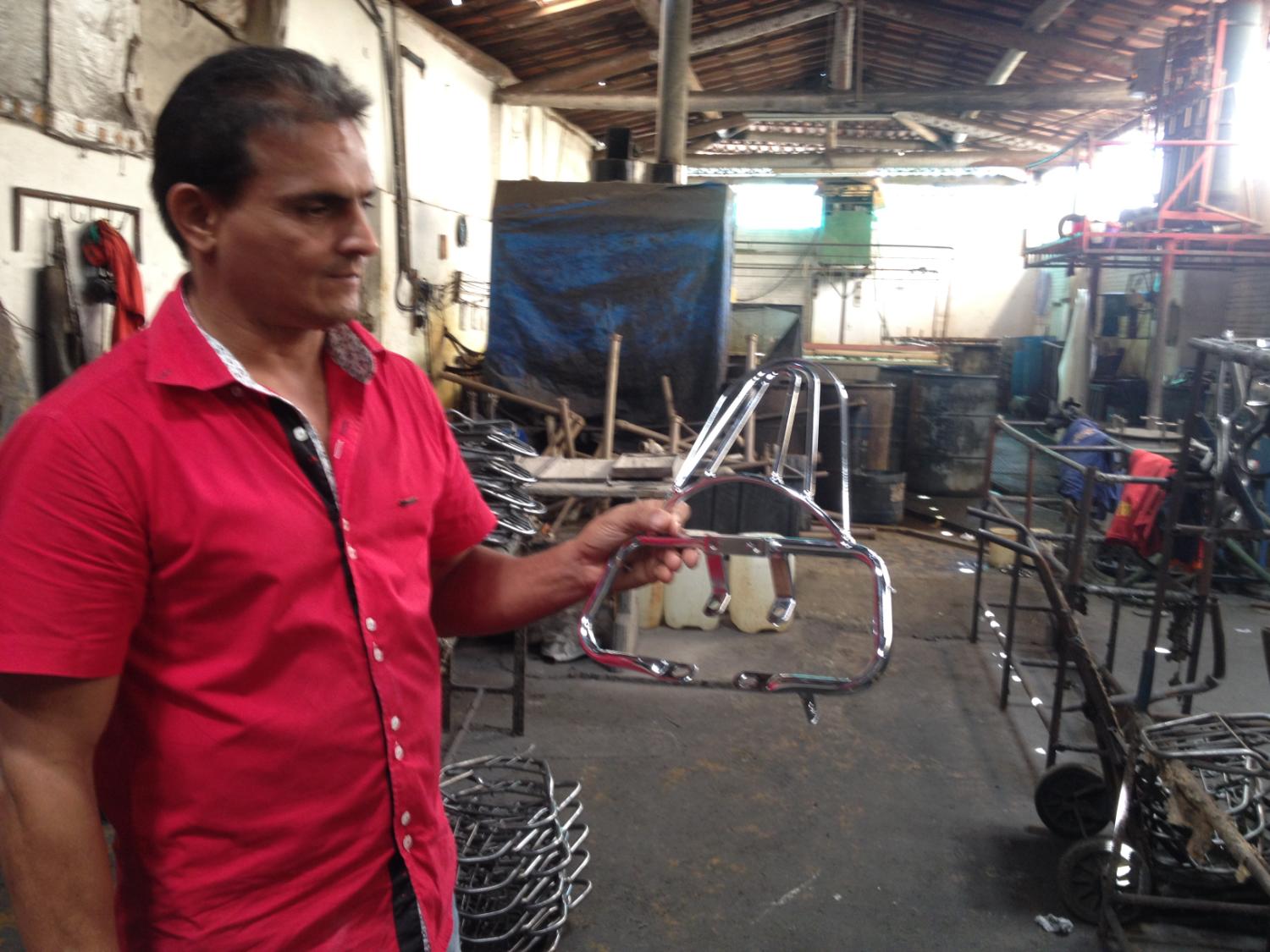 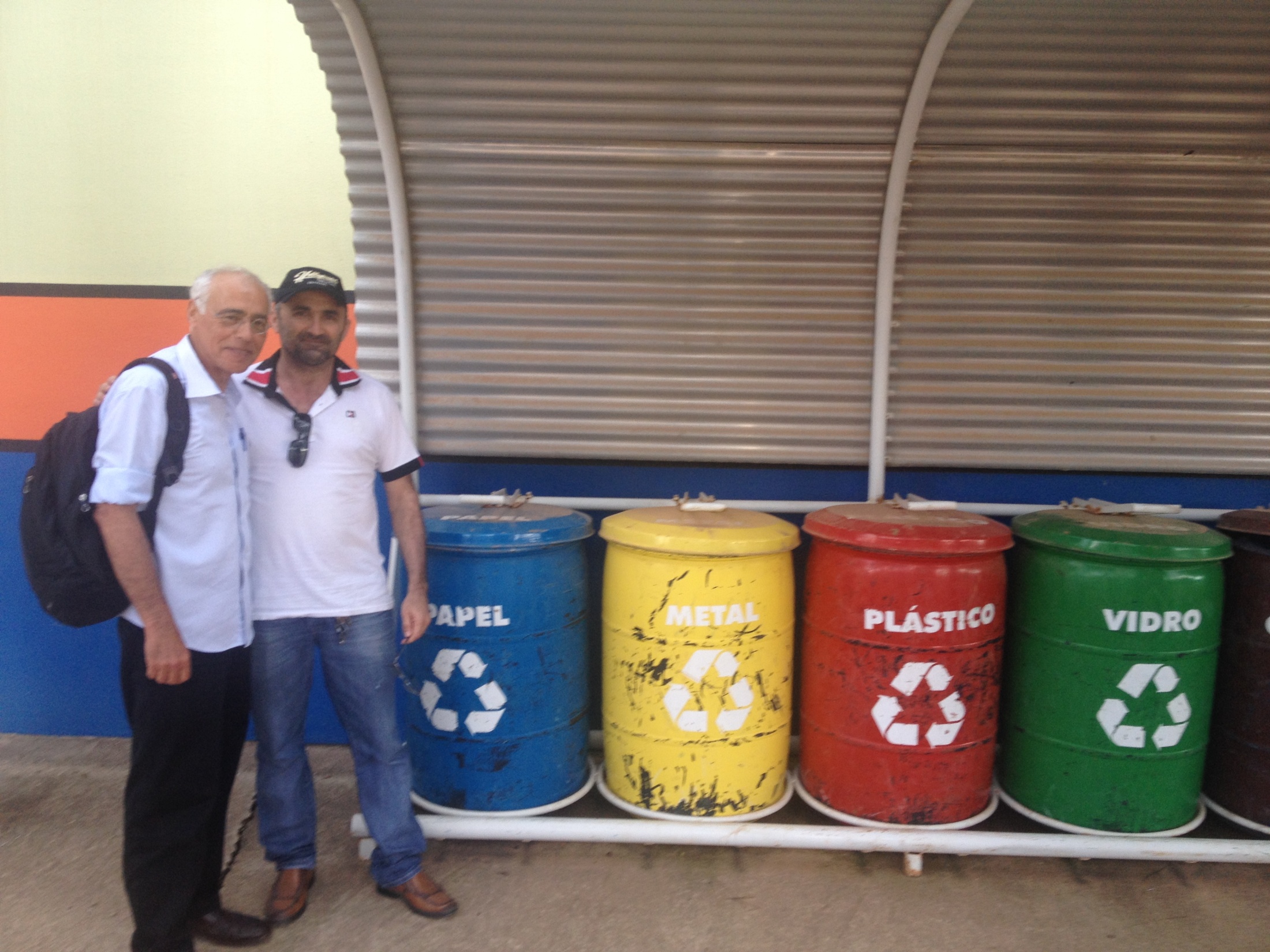 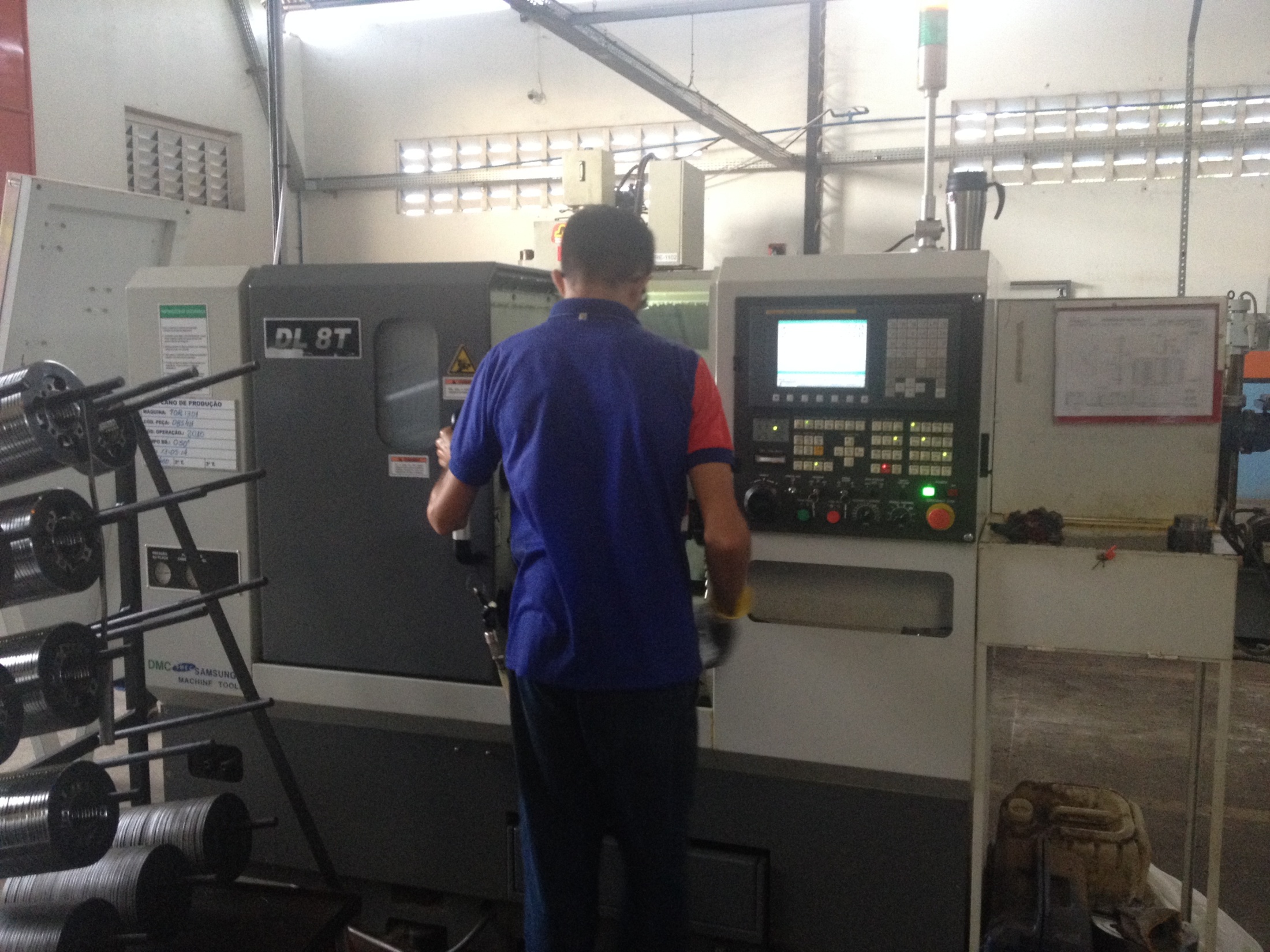 Example  
Gear and chain kits for motorcycles
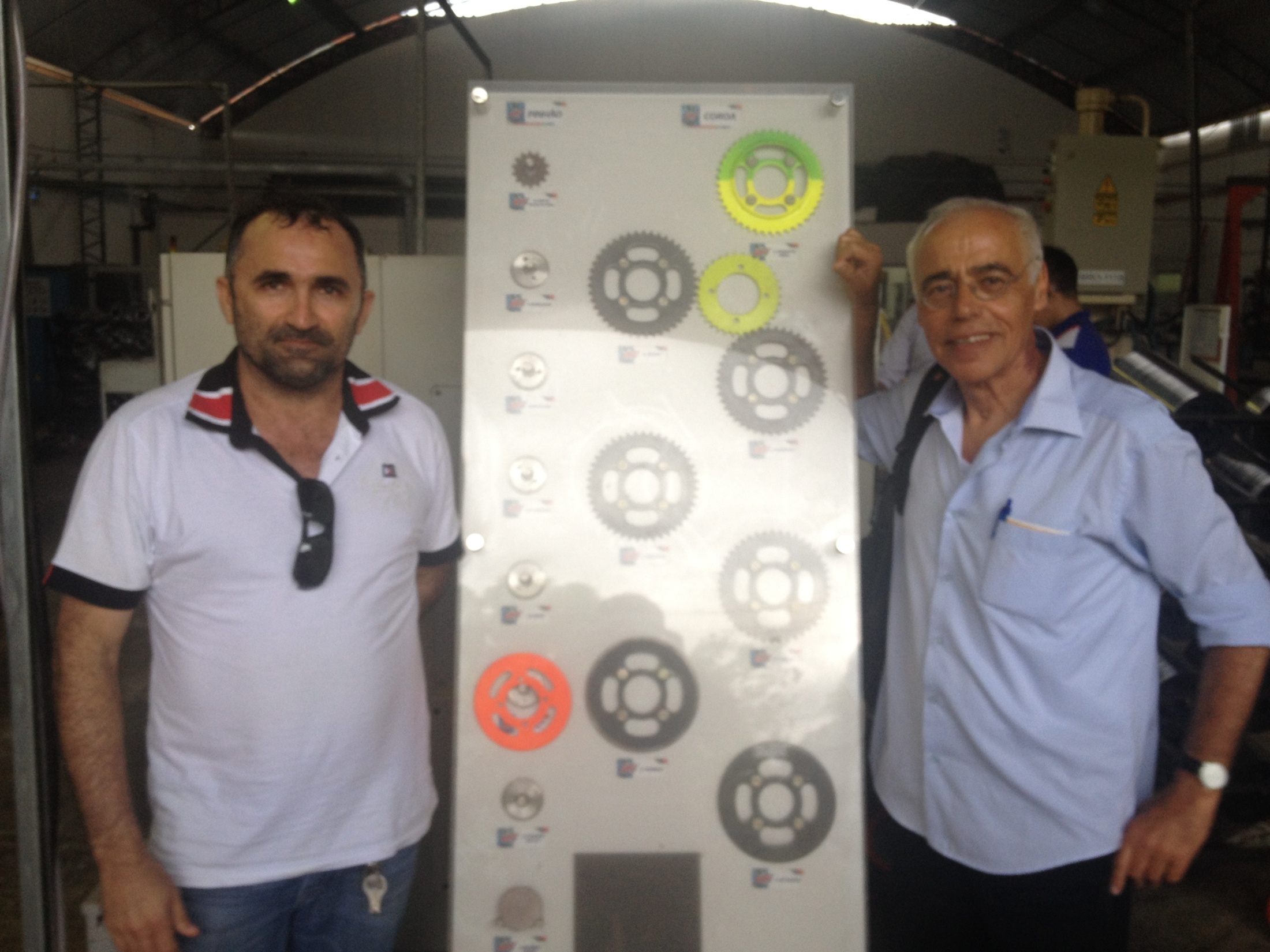 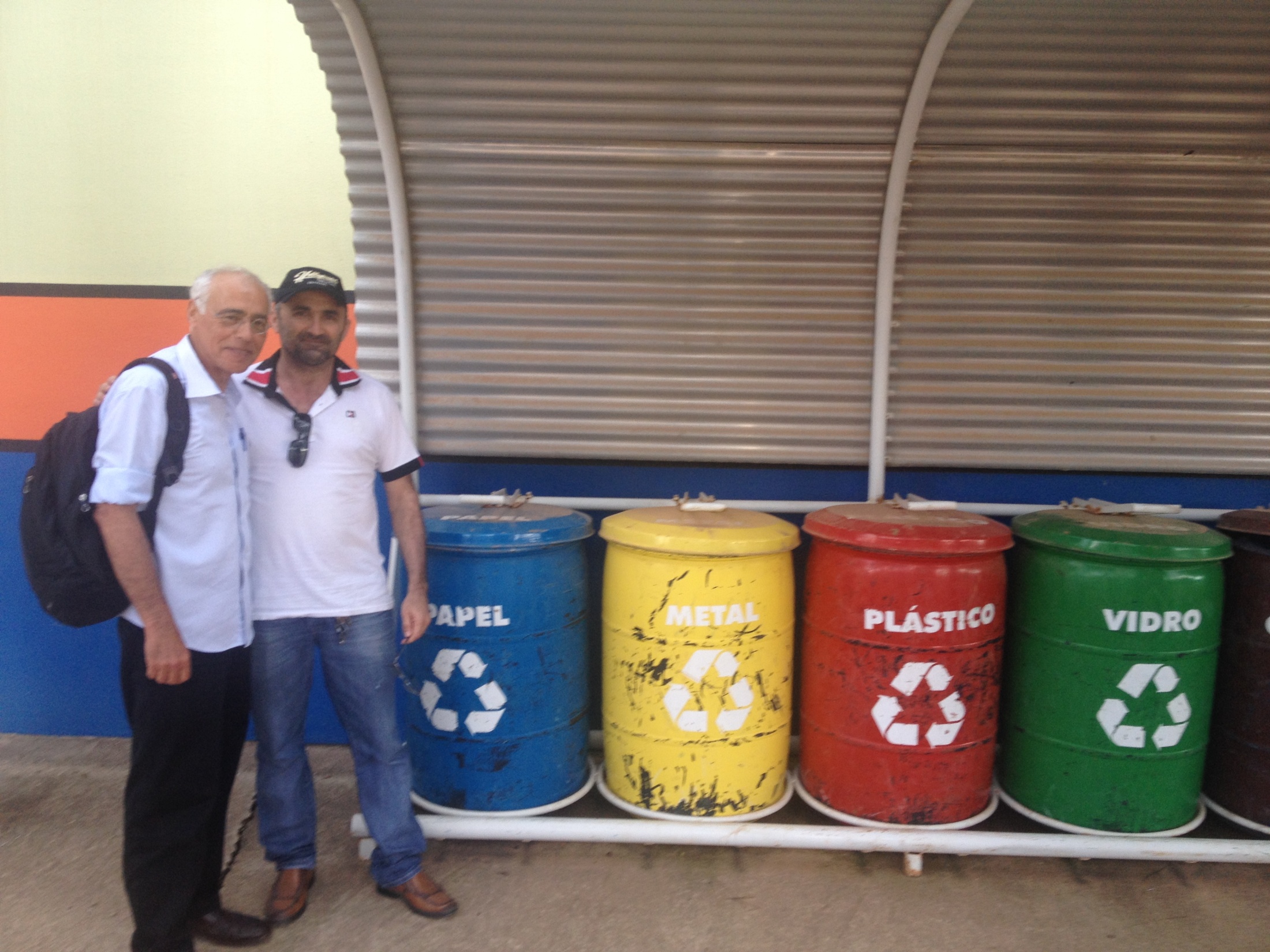 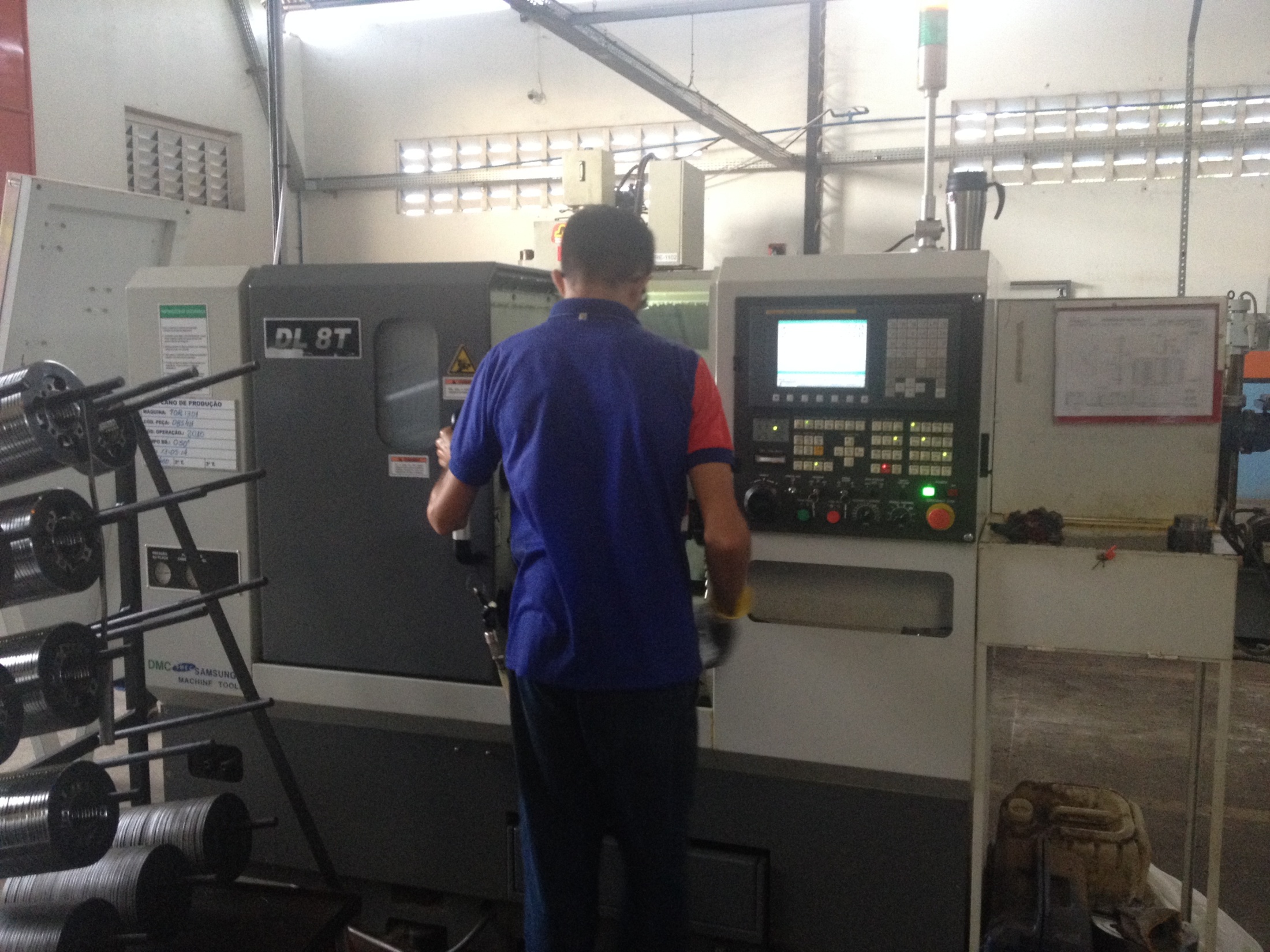 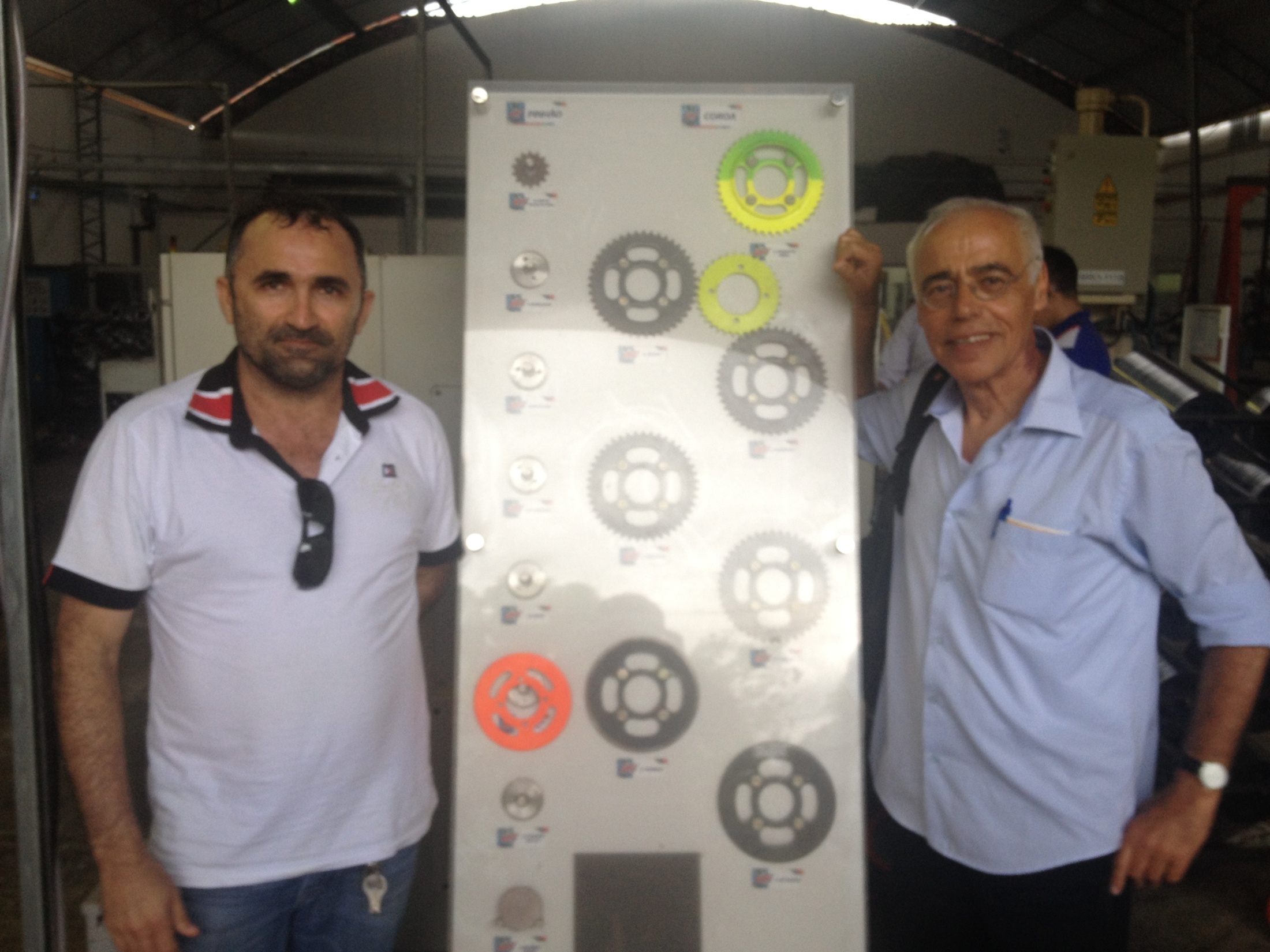 Example  
Shoes Manufacturing
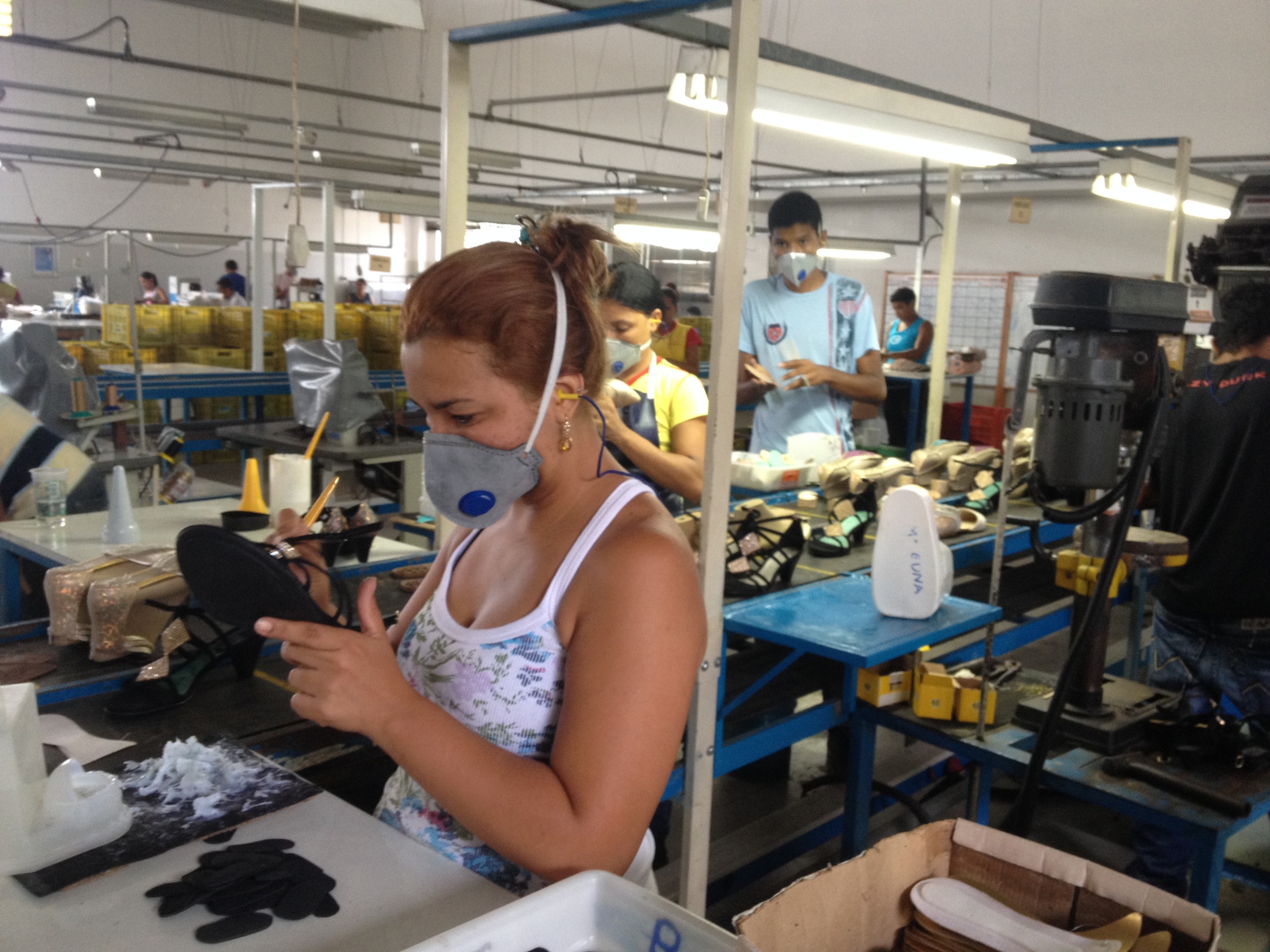 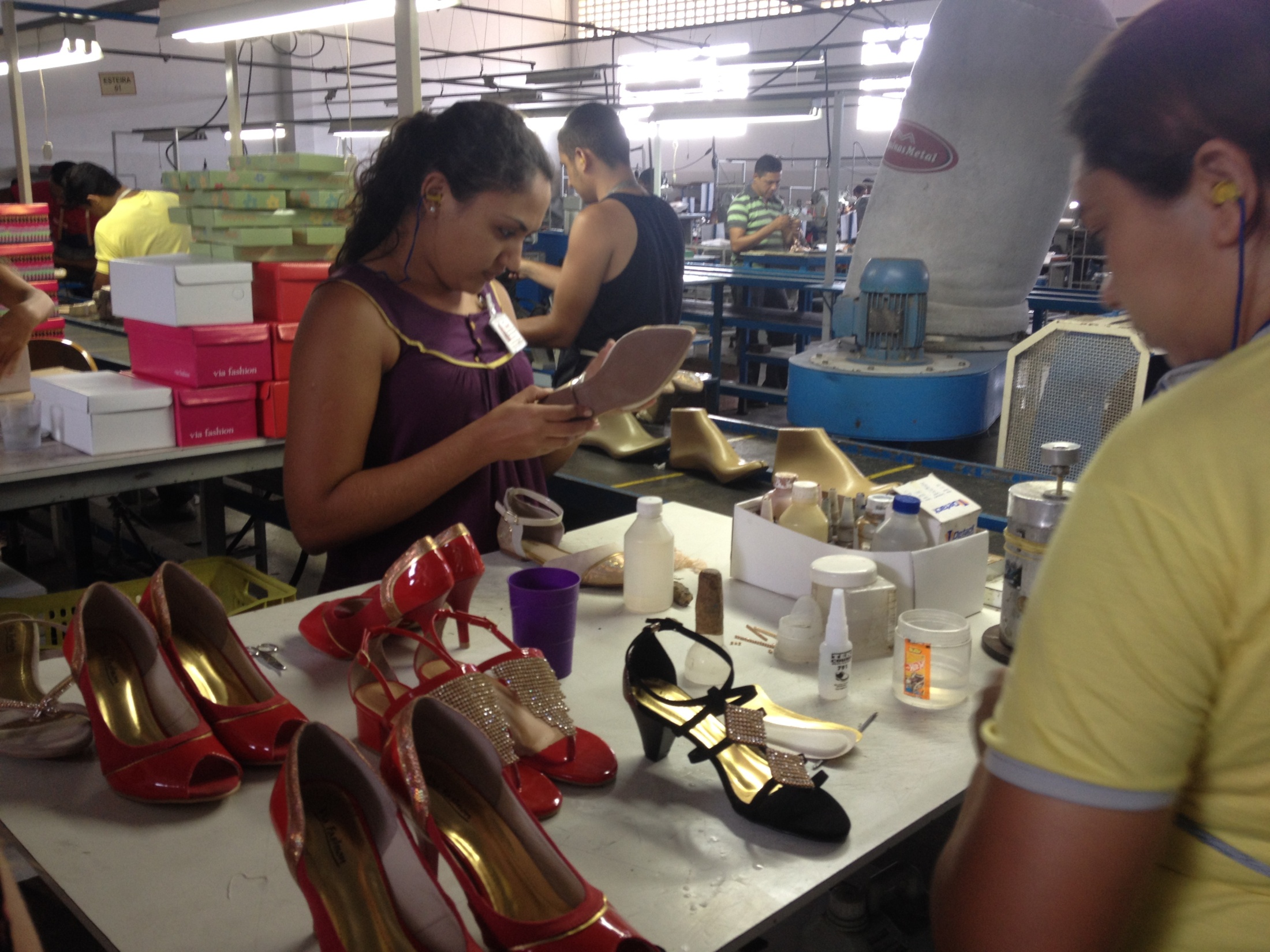 Example  
Jewelry production – gold plating
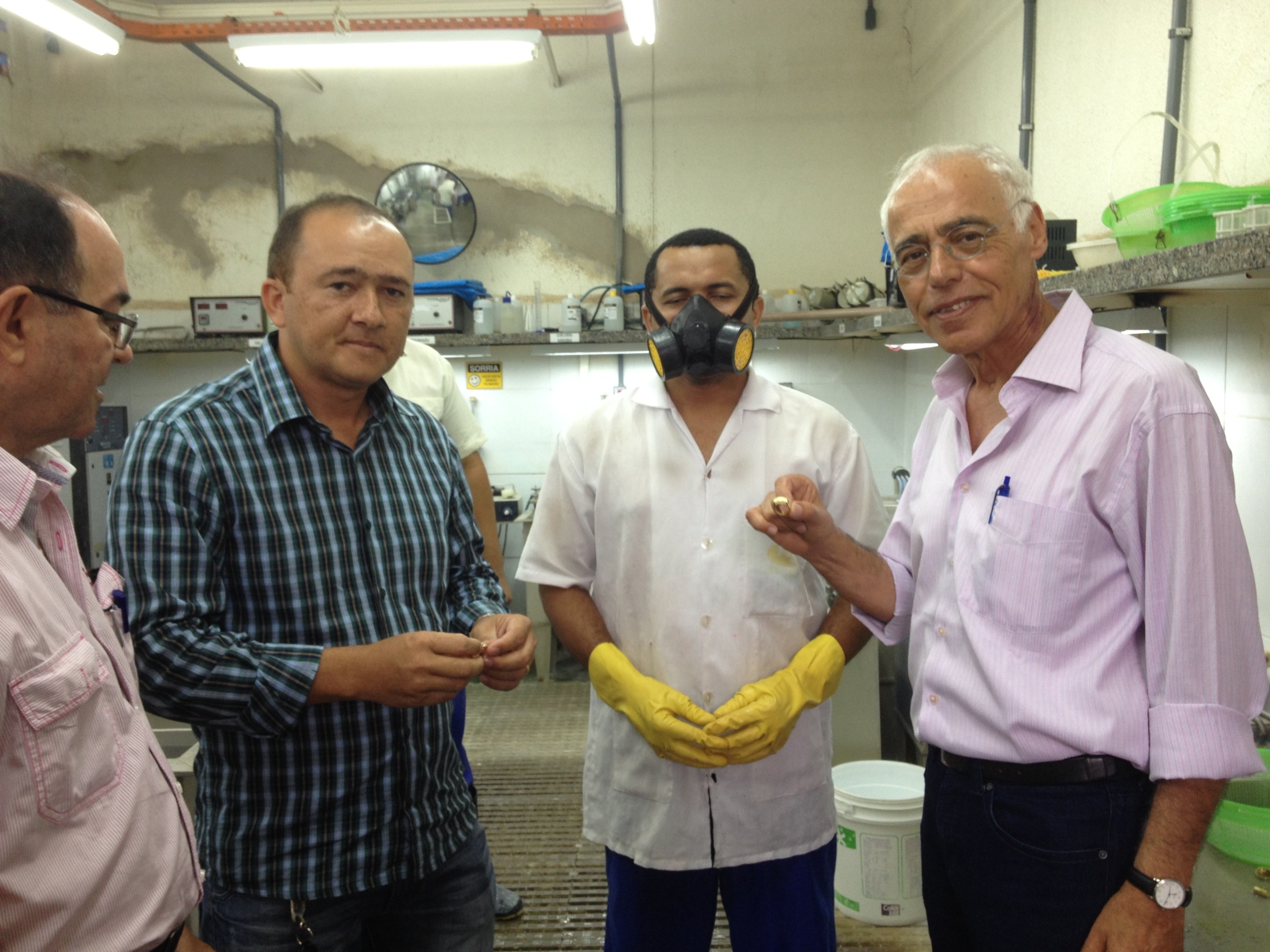 Recognition of the RIC model
The Regional Innovation Center model have been incorporated in academic entrepreneurship and innovation courses. 
Another latin amrican state has shown deep interest in the model and invited an academic team from Israel to study possibilities of implementation in the country.
It can be elaborated for implementation in other regions in Ceara, in more states of the Nordeste and in countries with goals of implementing innovation in the periphery.
Aknowledgements
We are deeply thankful to the leaders of the Federation of Industries of Ceara (FIEC) (Federacao das Industrias do Estado do Ceará),
To his President: Roberto Proença de Macêdo and his team,  To  Carlos Matos Lima, the Director of the National Institute for Industrial Development (INDI) and to his team within the UNIEMPRE program. 
Special thanks to  to Prof. Pedro Sisnando Leite and to Mônica Clark Cavalcante who provided an invaluable professional and personal support, 
And to all participants in this project.
Questions?

Thank You!